CHÀO MỪNG CÁC EM 
ĐẾN VỚI TIẾT CHÍNH TẢ
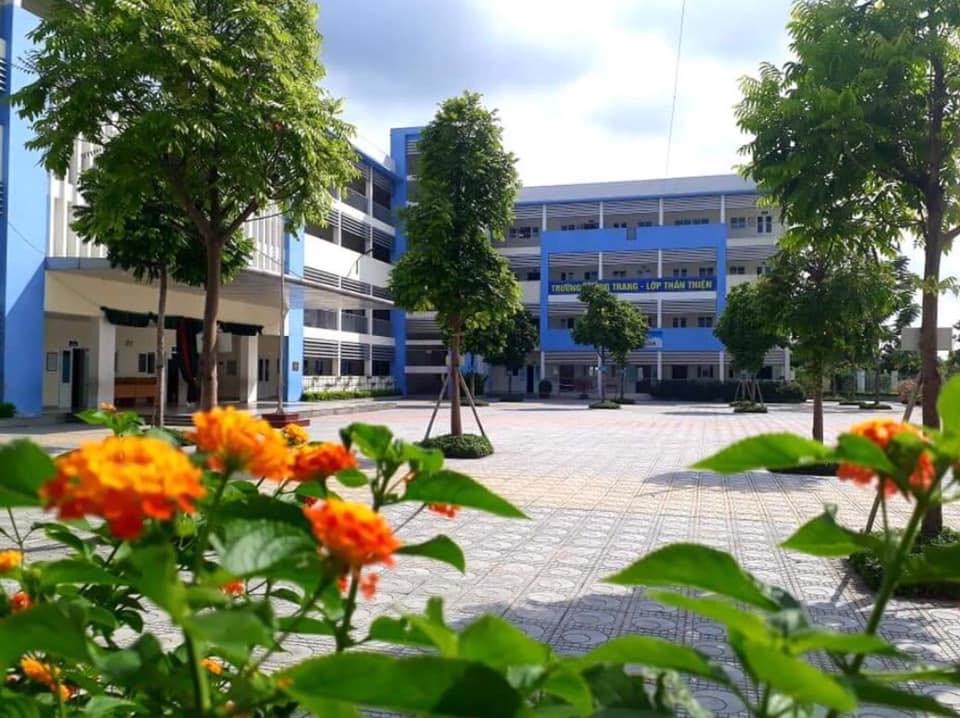 T H ĐG
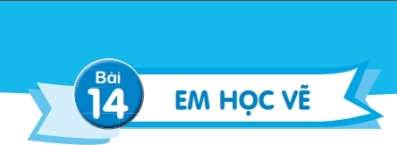 Chính tả ( Nghe – viết)
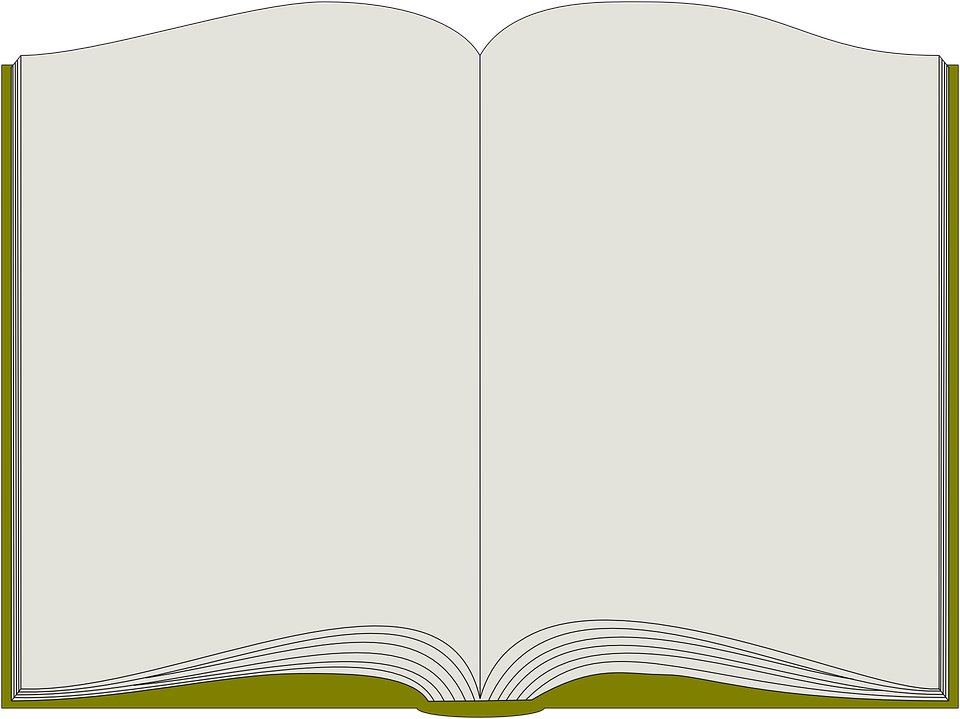 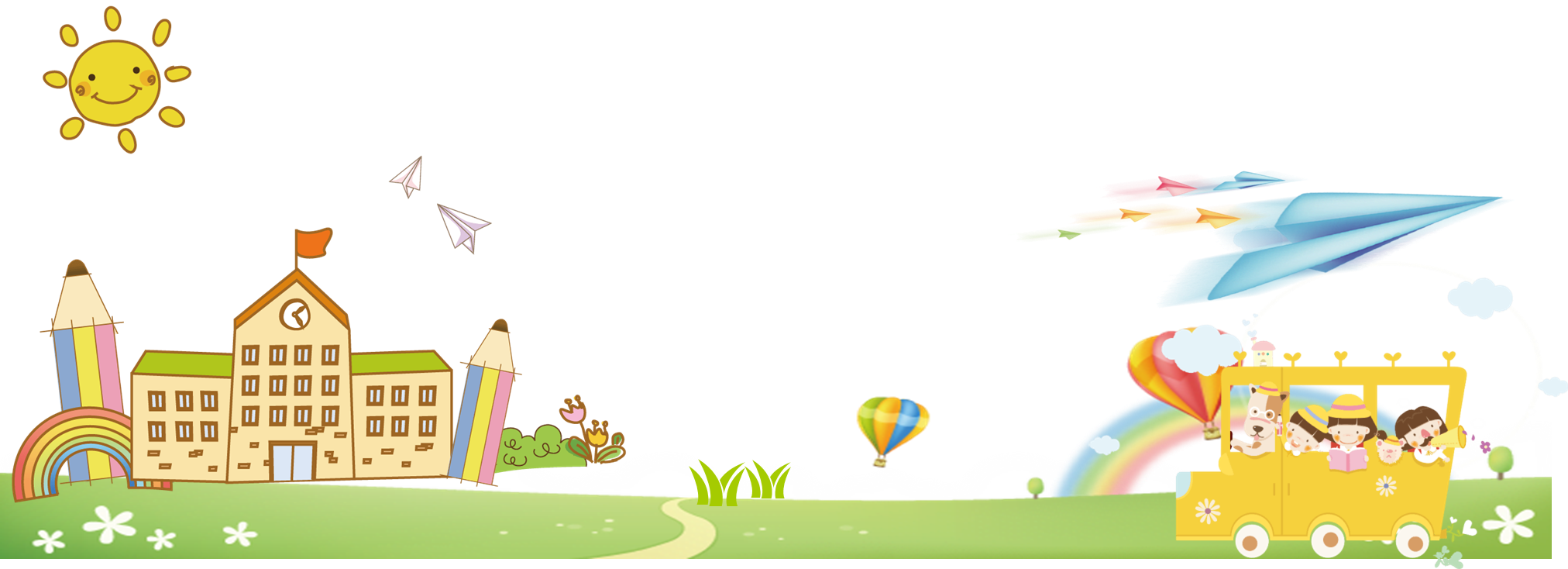 Em học vẽ
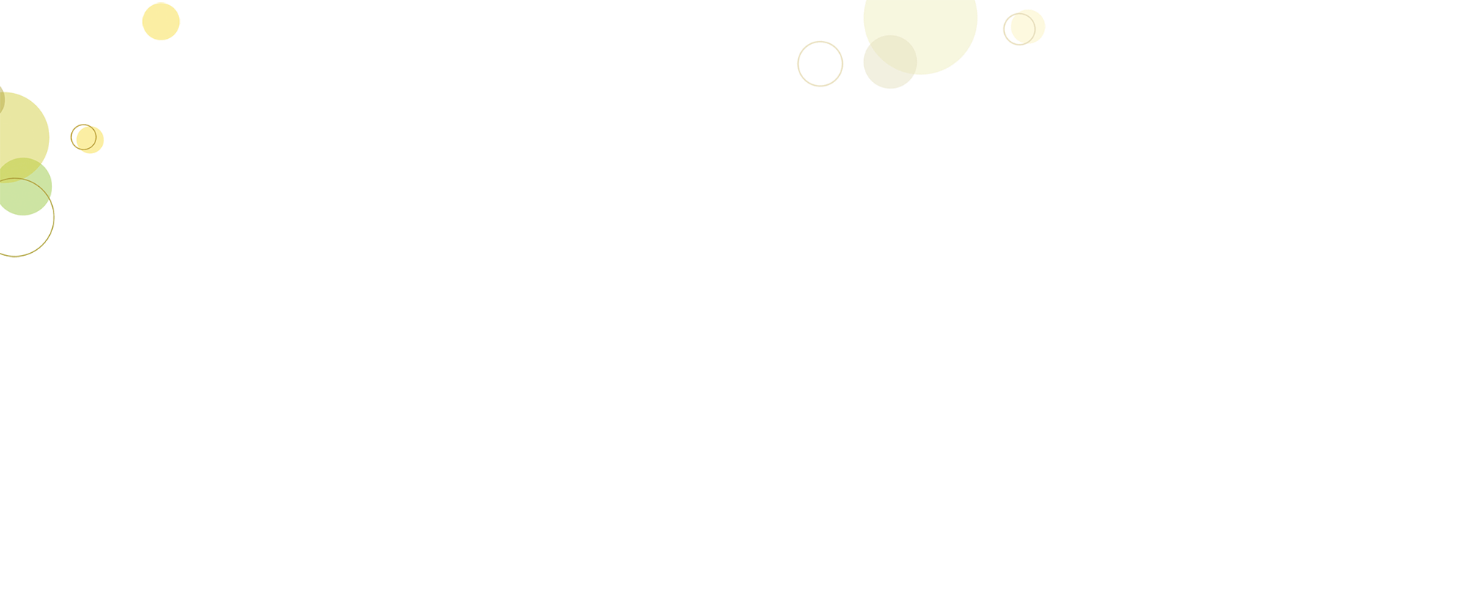 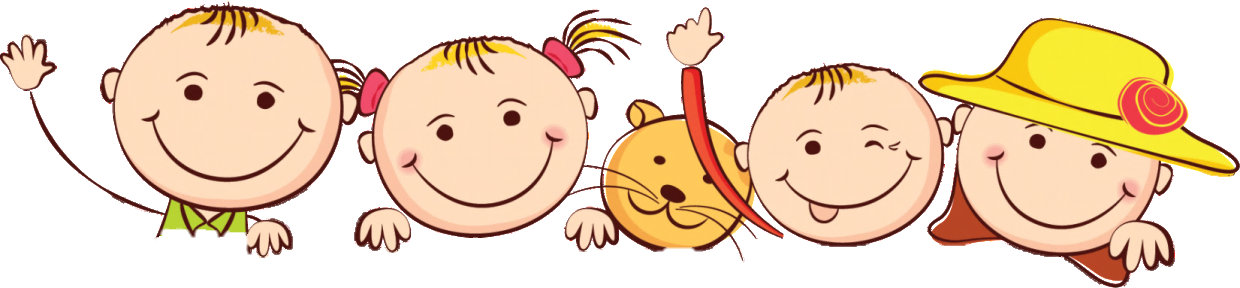 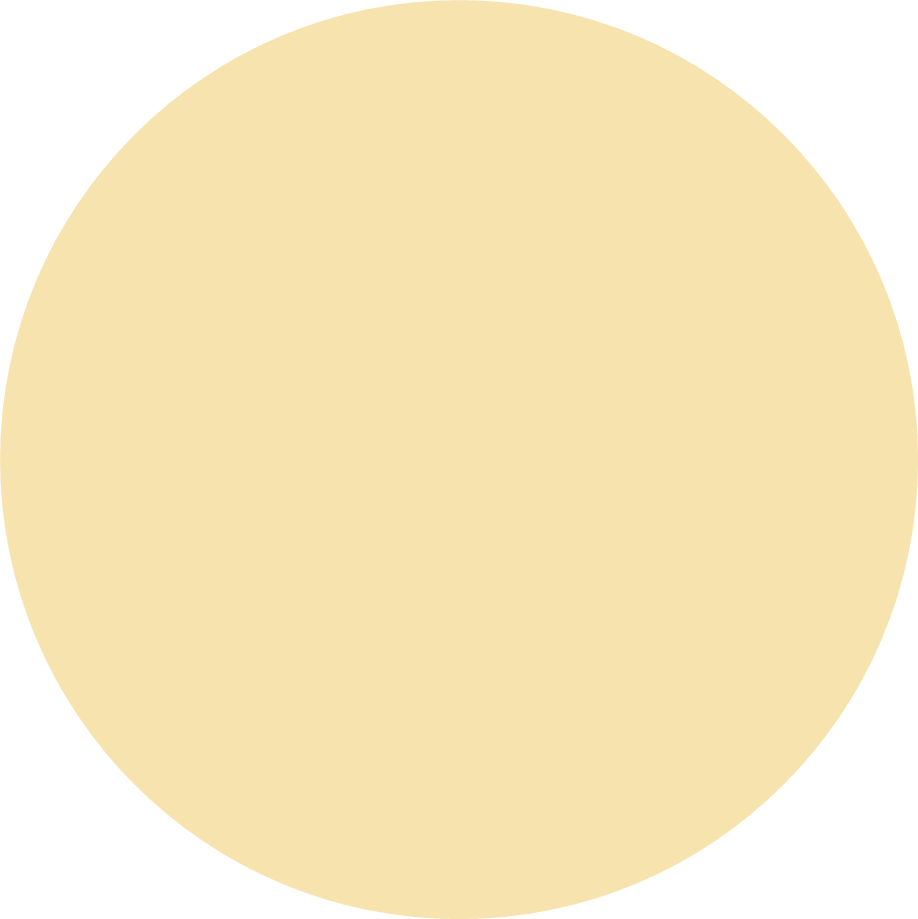 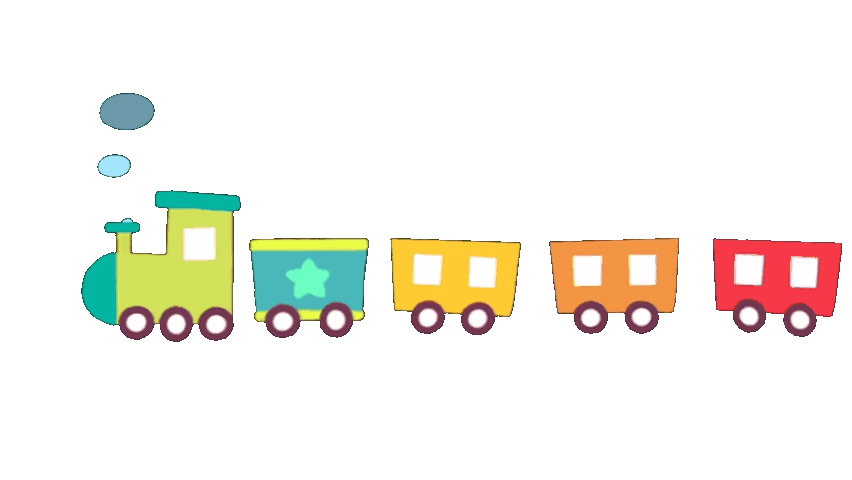 Khởi động
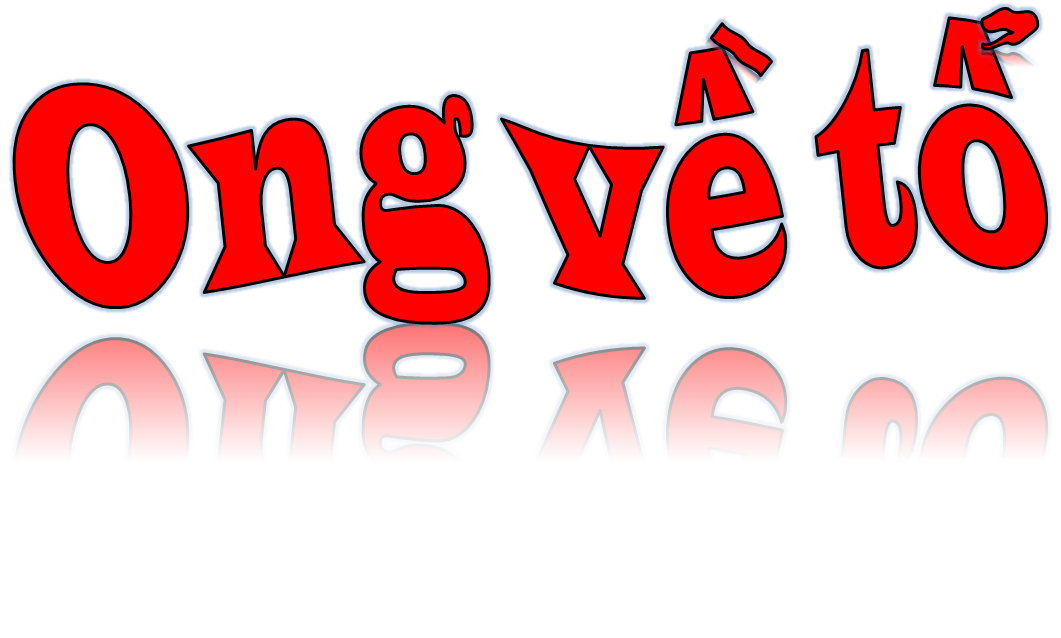 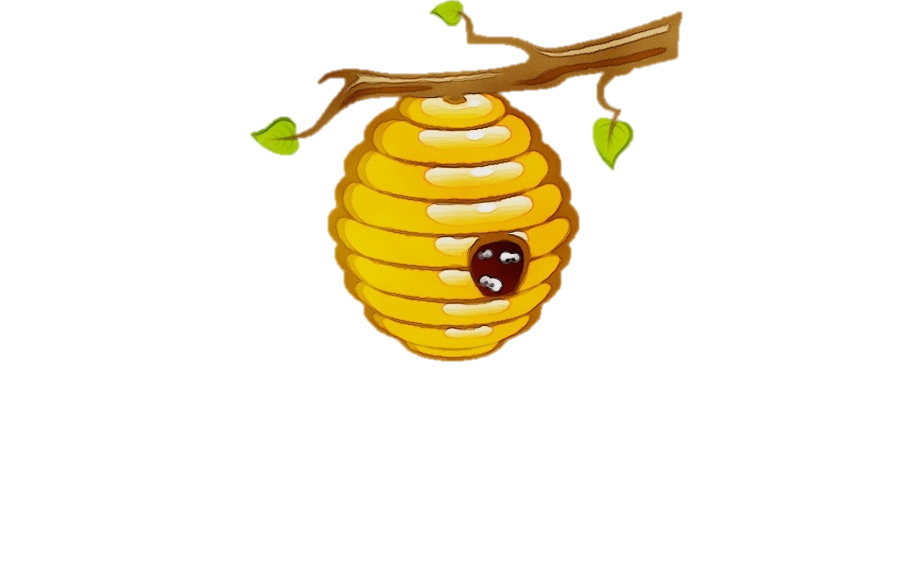 GV  BẤM VÀO HÌNH BÔNG HOA ĐỂ ĐIỀU KHIỂN TRÒ CHƠI
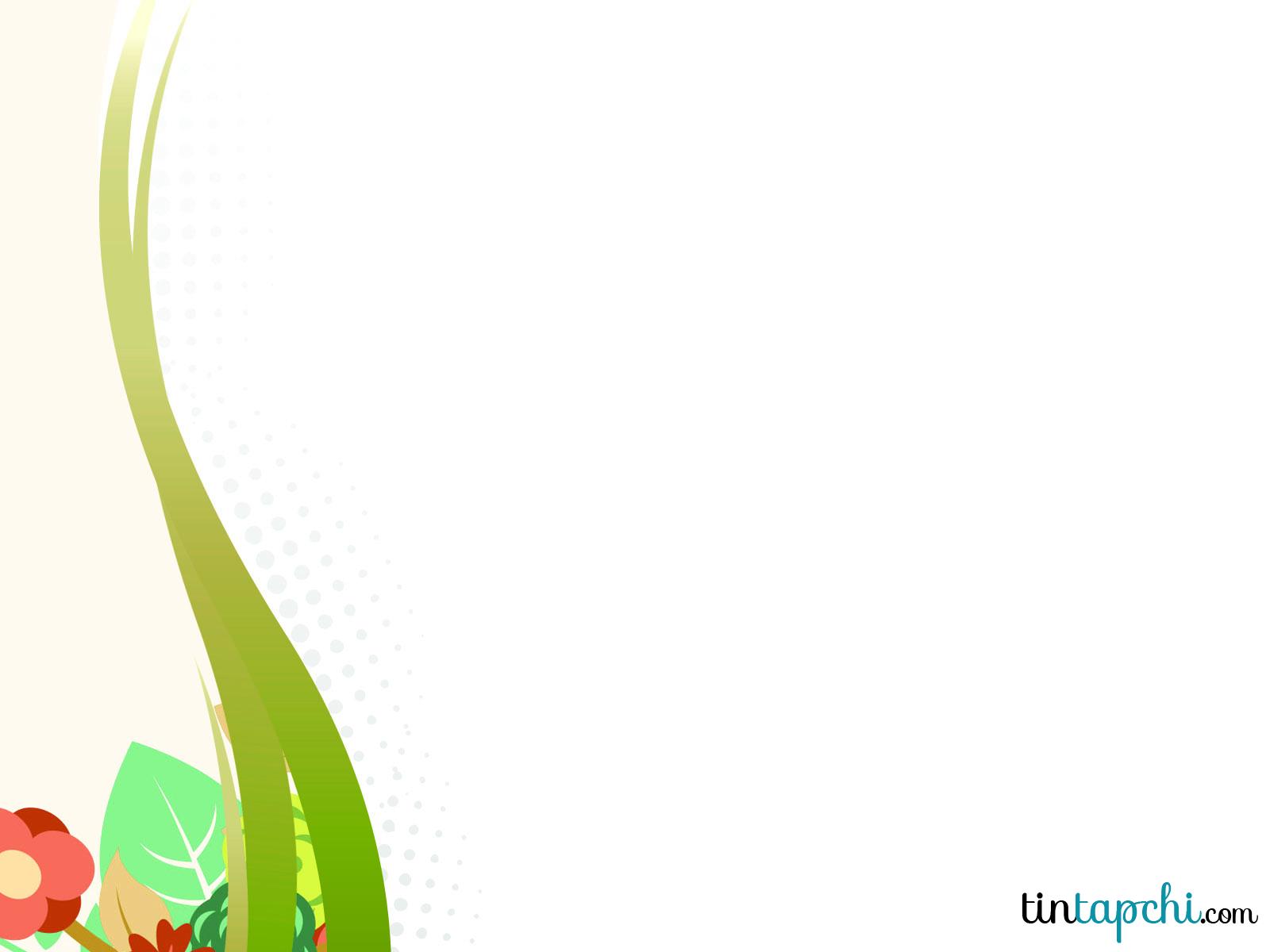 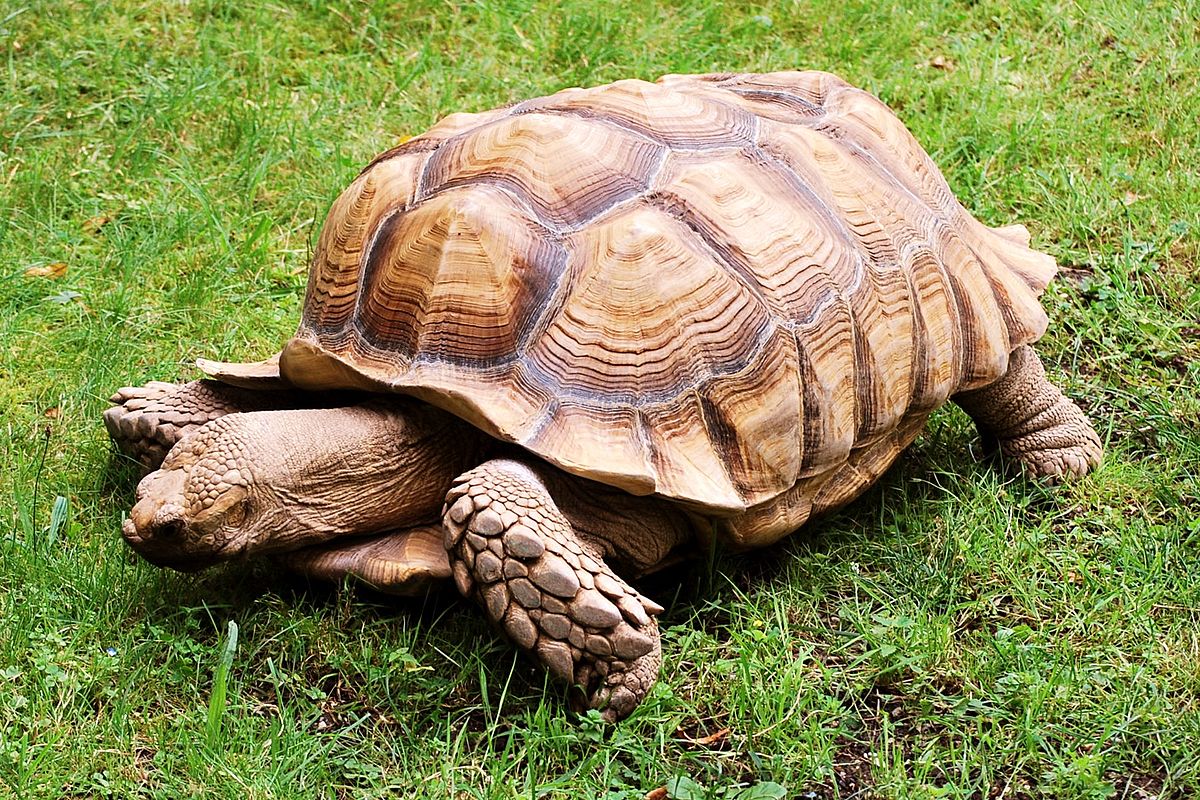 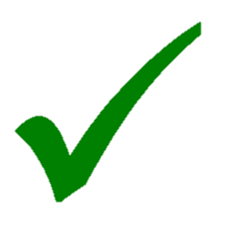 Ù
X
D
A
R
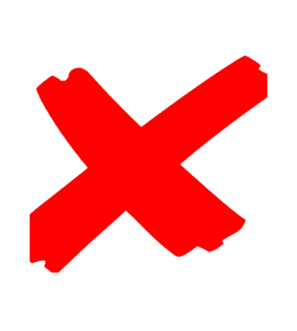 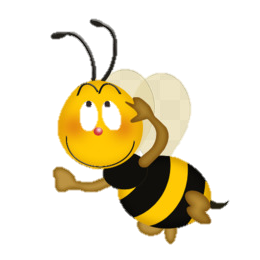 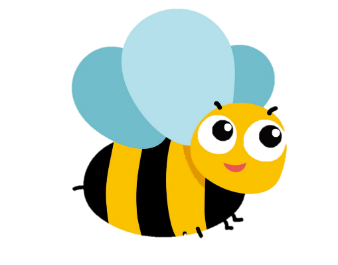 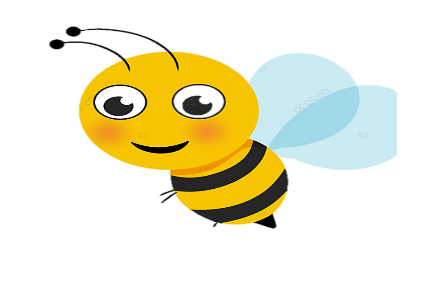 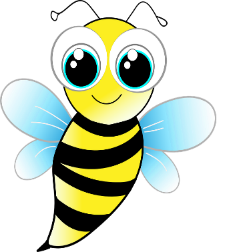 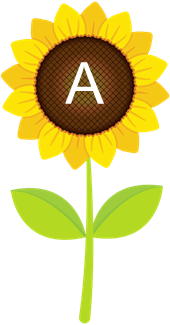 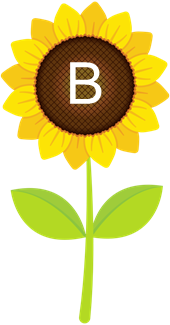 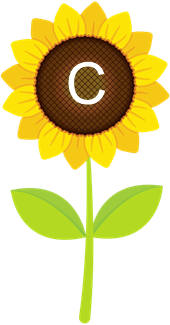 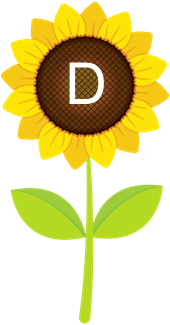 Gi
Gi
D
R
X
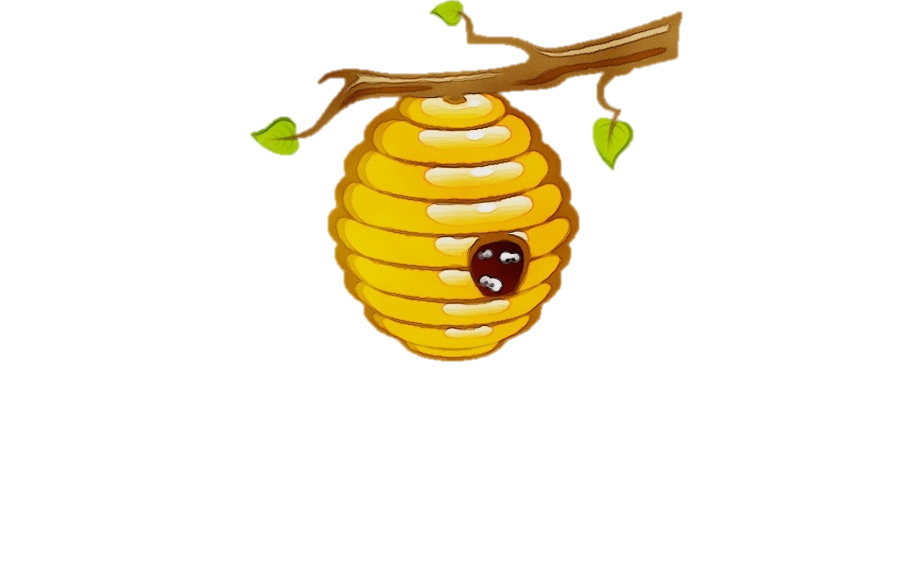 GV  BẤM VÀO HÌNH BÔNG HOA ĐỂ ĐIỀU KHIỂN TRÒ CHƠI
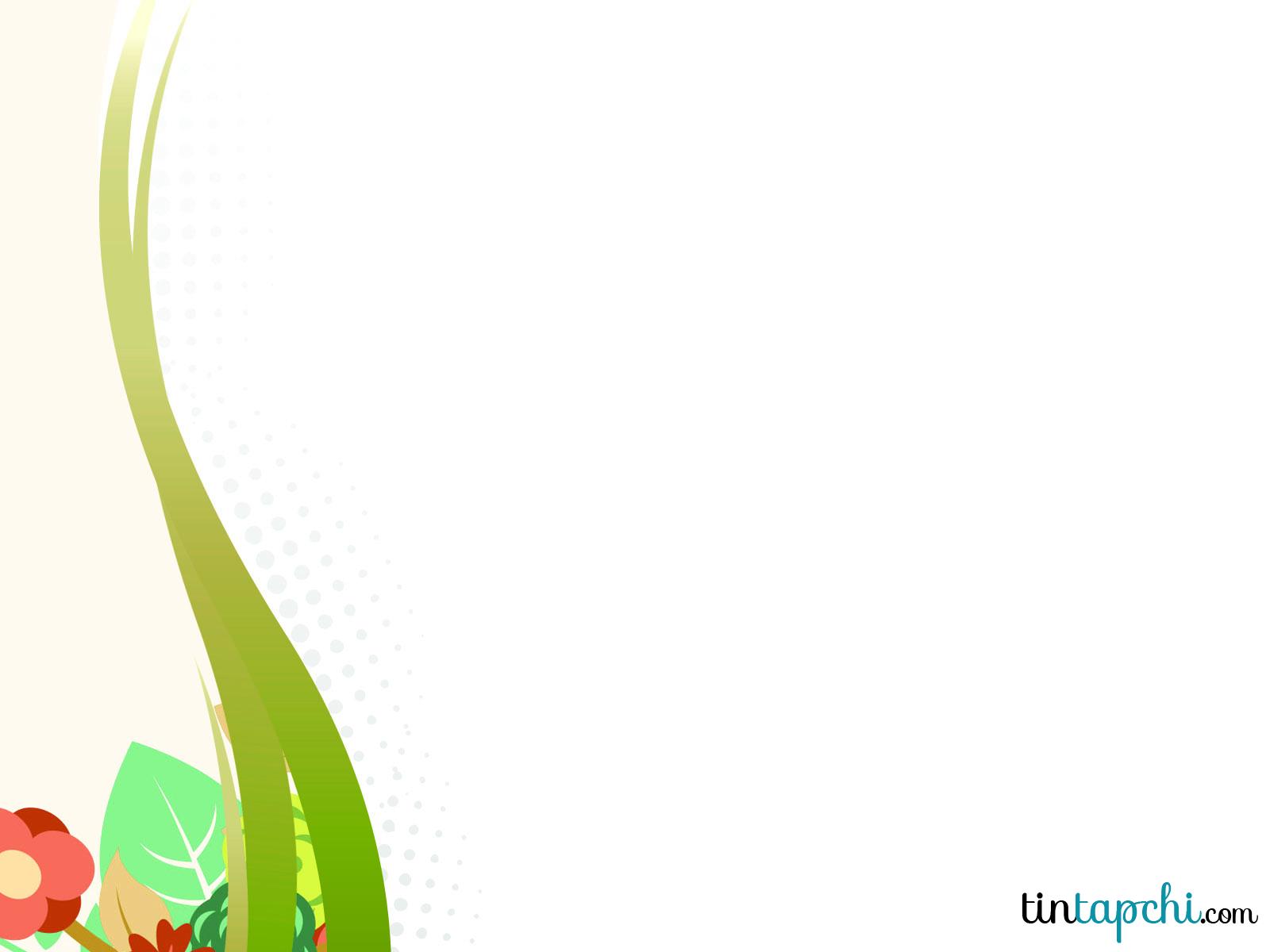 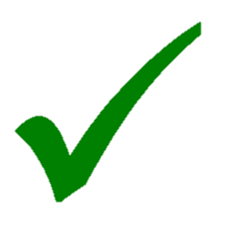 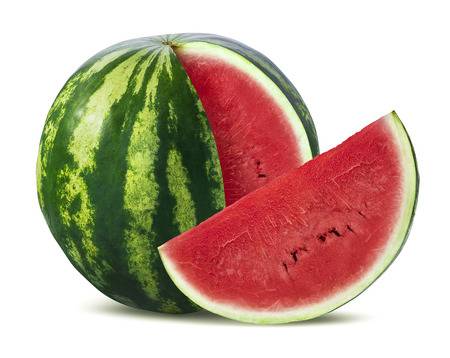 Ư
D
A
R
X
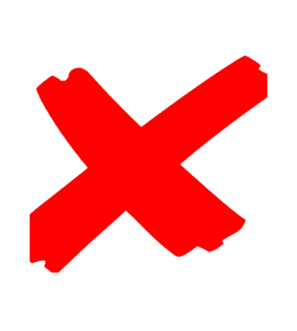 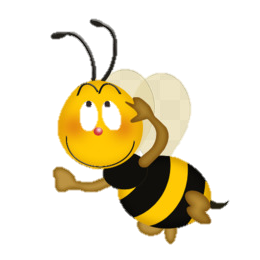 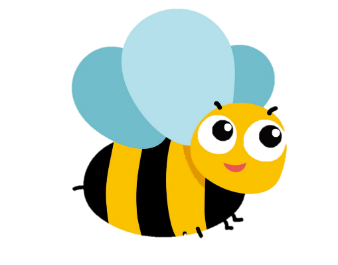 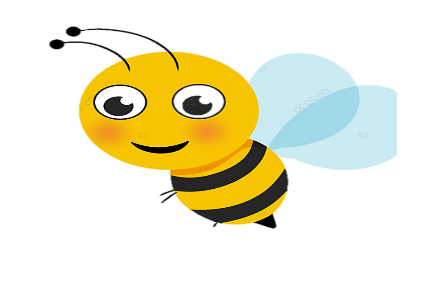 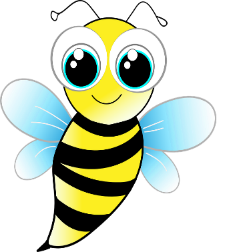 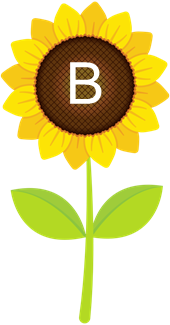 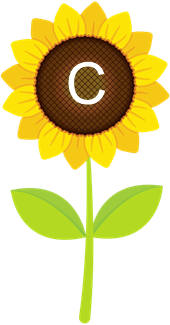 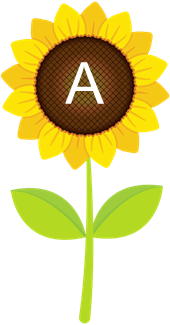 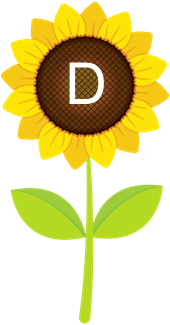 Gi
Gi
D
R
X
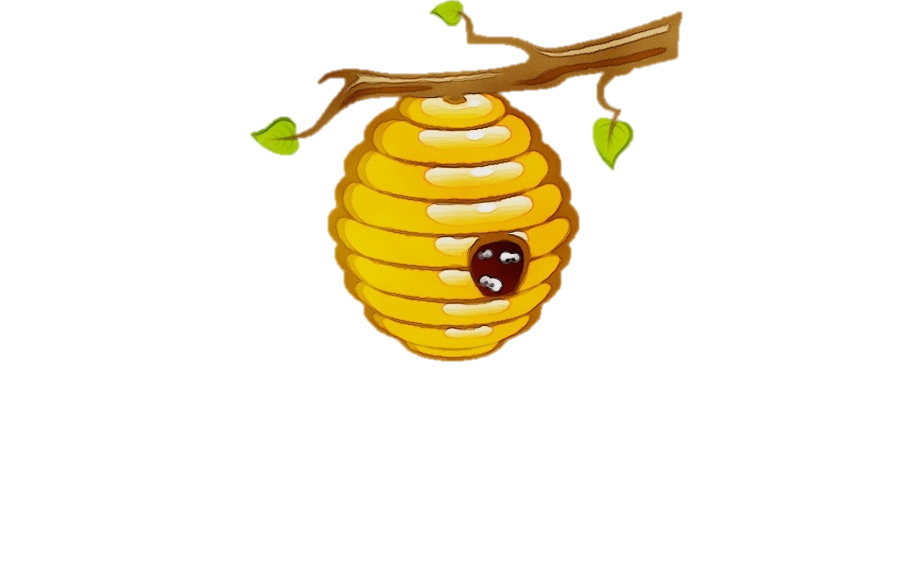 GV  BẤM VÀO HÌNH BÔNG HOA ĐỂ ĐIỀU KHIỂN TRÒ CHƠI
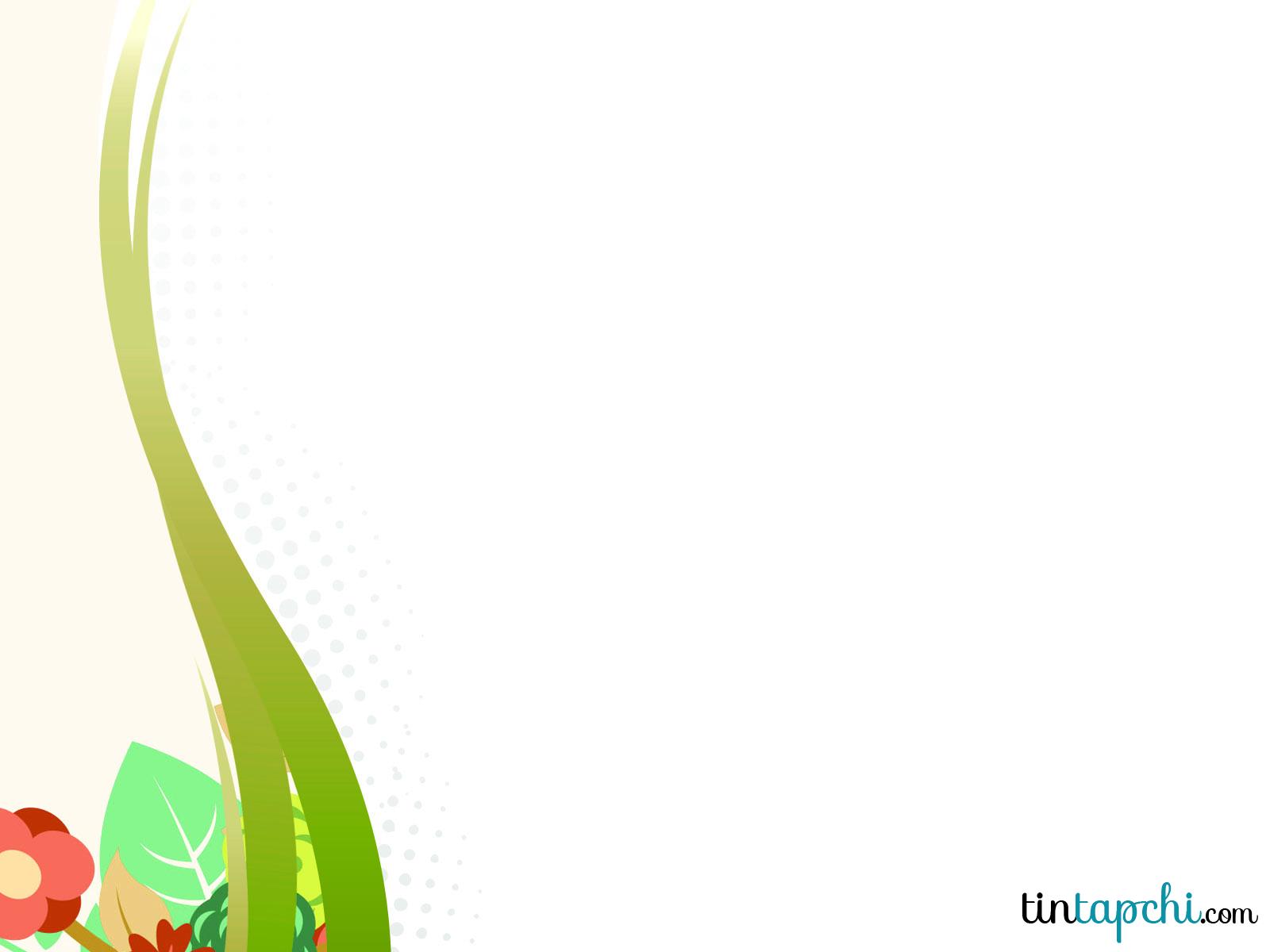 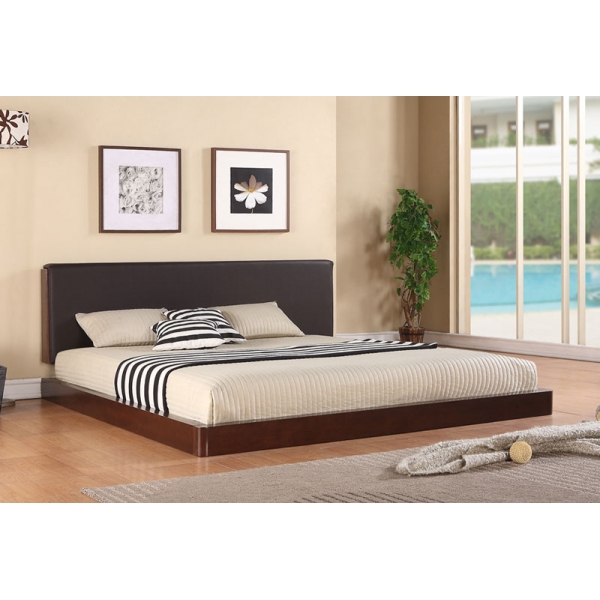 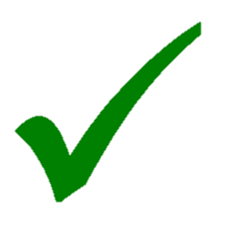 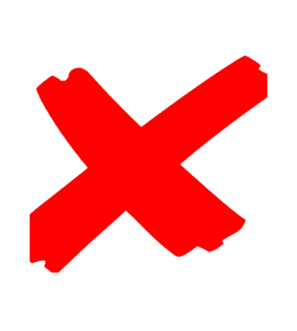 R
D
Đ
Ư
N
Ờ
G
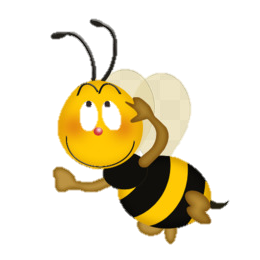 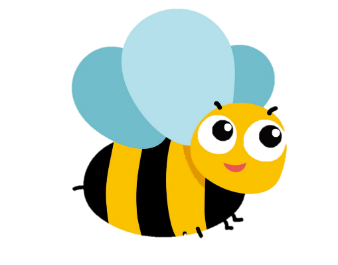 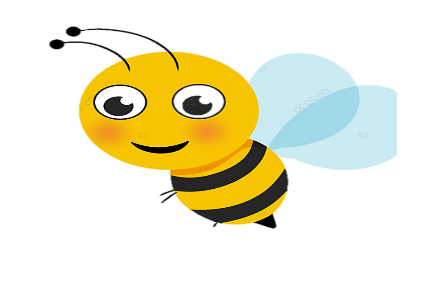 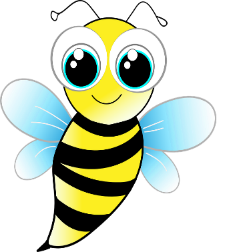 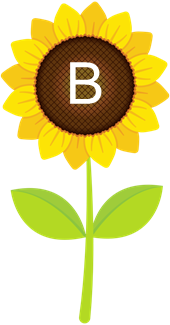 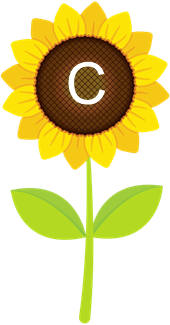 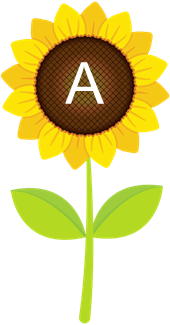 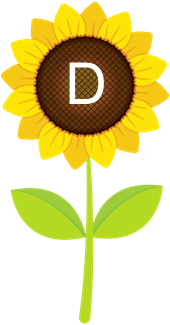 Gi
R
Đ
D
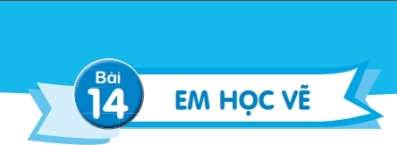 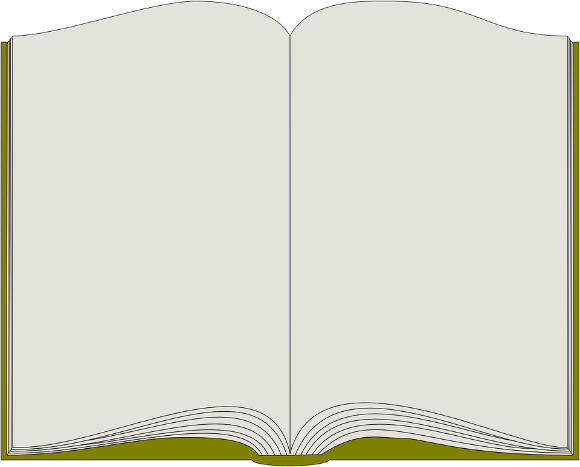 1.
Nghe-viết
Em học vẽ
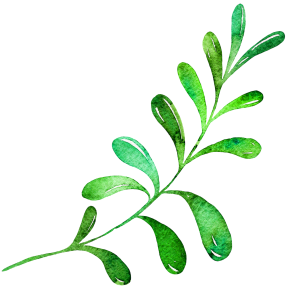 1. Nghe – viết: Em học vẽ (2 khổ đầu)
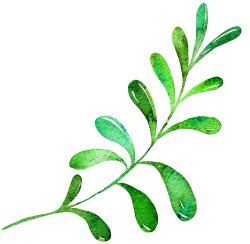 Hôm nay trong lớp học
Với giấy trắng, bút màu
Nắn nót em ngồi vẽ
Lung linh bầu trời sao.
Vẽ ông trăng trên cao
Rải ánh vàng đầy ngõ
Vẽ cánh diều no gió
Vi vu giữa trời xanh.
Viết
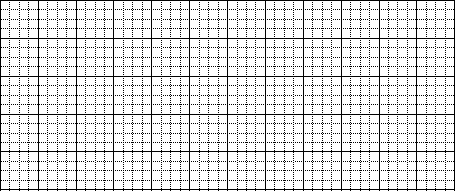 Hôm nay trong lớp học
Vẽ ông trăng trên cao
/
Với giấy trắng, bút màu
Rải ánh vàng đầu ngõ
Nắn nót em ngồi vẽ
Vẽ cánh diều no gió
Vi vu giữa trời xanh
Lung linh bầu trời sao
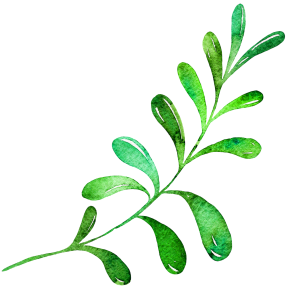 1. Nghe – viết: Em học vẽ (2 khổ đầu)
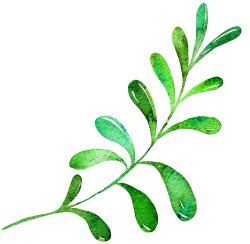 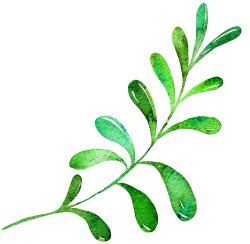 1.Bạn nhỏ vẽ gì vào bầu trời đêm?
Hôm nay trong lớp học
Với giấy trắng, bút màu
Nắn nót em ngồi vẽ
Lung linh bầu trời sao.
Bạn nhỏ vẽ bầu trời sao, ông trăng, cánh diều no gió.
2. Những chữ đầu dòng thơ viết như thế nào?
Vẽ ông trăng trên cao
Rải ánh vàng đầy ngõ
Vẽ cánh diều no gió
Vi vu giữa trời xanh.
Những chữ đầu dòng phải viết hoa, khi viết lùi vào lề 2 ô.
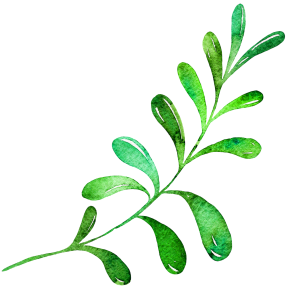 trăng sao, lung linh, no gió…
1. Nghe – viết: Em học vẽ (2 khổ đầu)
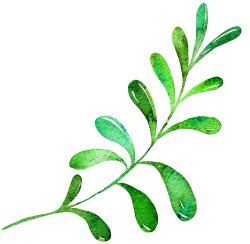 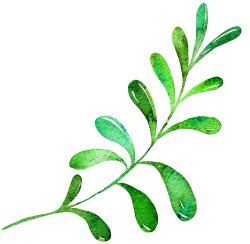 3. Nêu những chữ em dễ viết sai?
trăng sao, lung linh, no, gió
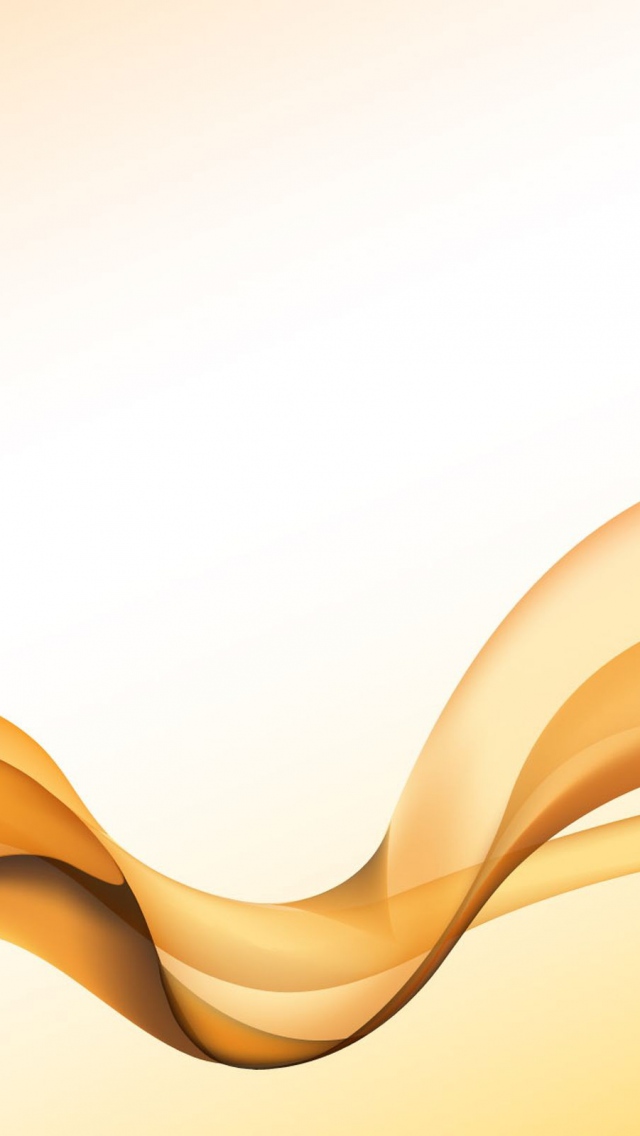 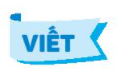 2. Viết tên 2 tác giả của những cuốn sách em đã đọc.
M: Tô Hoài – Dế Mèn phiêu lưu kí
2. Chọn ng hay l ngh thay cho ô vuông.
a. Công cha,        ĩa mẹ, ơn thầy.
b. Có công mài sắt, có       ày nên kim.
ngh
ng
3. Chọn a hặc b
a. Tìm từ ngữ có tiếng bắt đầu bằng r,d hoặc gi thay cho hình.
-Chậm như
rùa
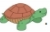 - Nhanh như
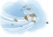 sóc
-Nắng tốt
mưa tốt lúa
dưa
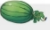 3. Chọn a hặc b
b. Tìm từ ngữ có chứa an hoặc ang gọi tên sự vật trong mỗi hình.
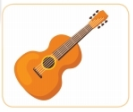 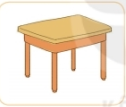 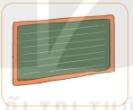 bàn
bảng
đàn
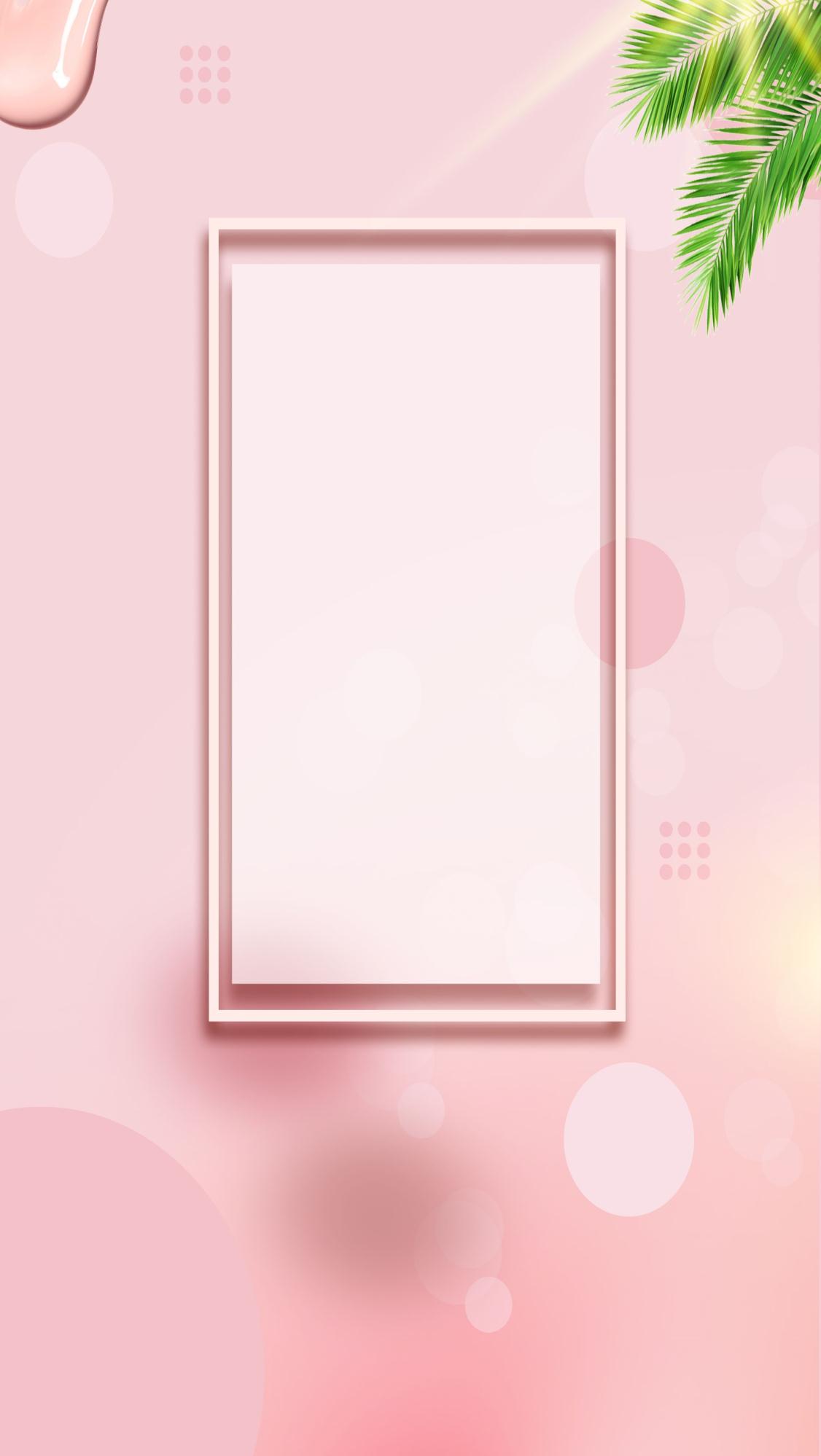 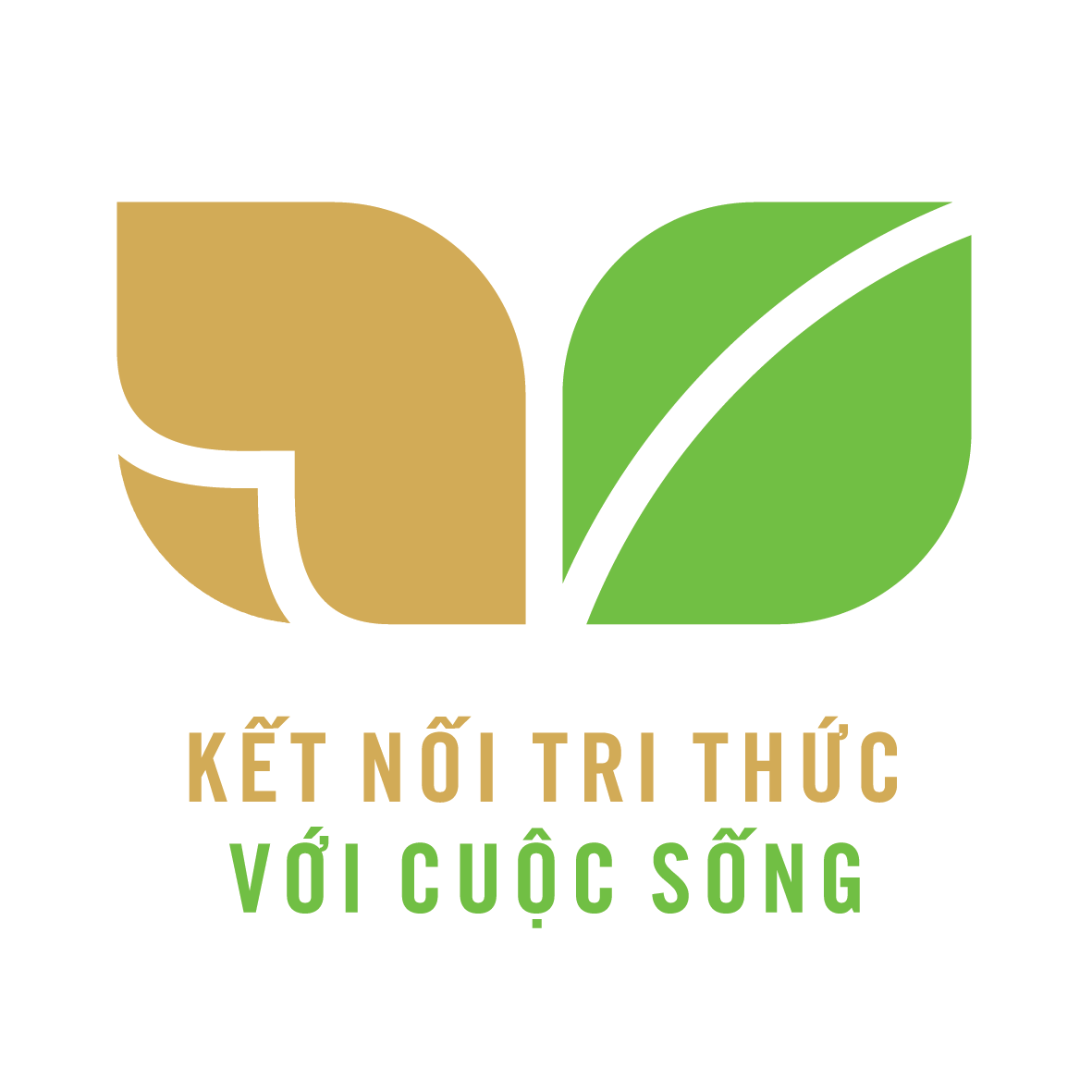 CỦNG CỐ
- Hôm nay, em đã học những nội dung gì?
- Nêu cảm nhận sau tiết học?
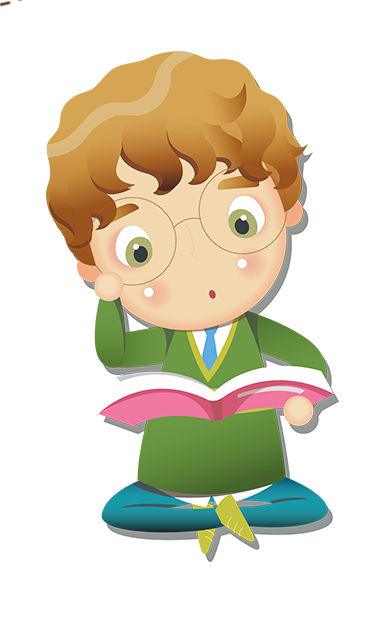